การเปลี่ยนแปลงทางสังคม(Social Change)

             โดย...อ.ดร.ประพันธ์ เกียรติเผ่า
รายวิชา มนุษย์กับสังคม (Man & Soc) รหัสวิชา  999141
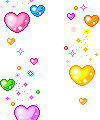 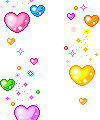 ภาพของการเปลี่ยนแปลงจากอดีตสู่... ปัจจุบัน
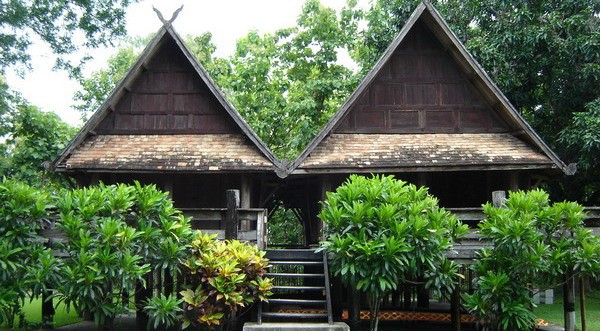 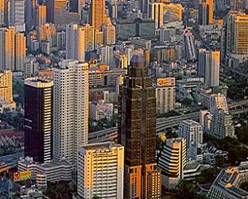 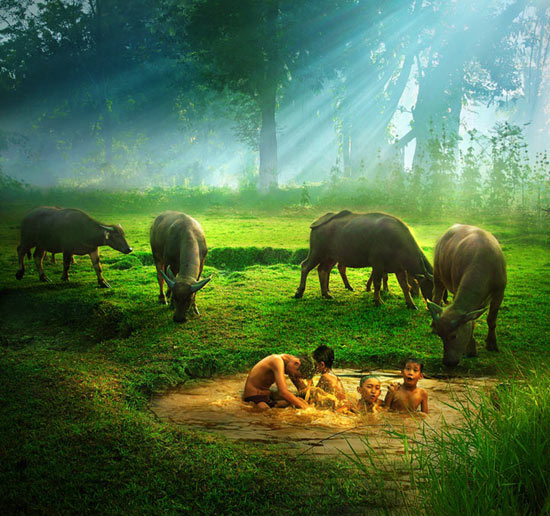 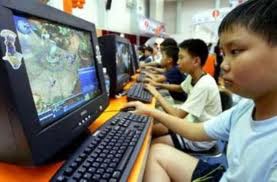 2
ภาพของการเปลี่ยนแปลงสู่อนาคต
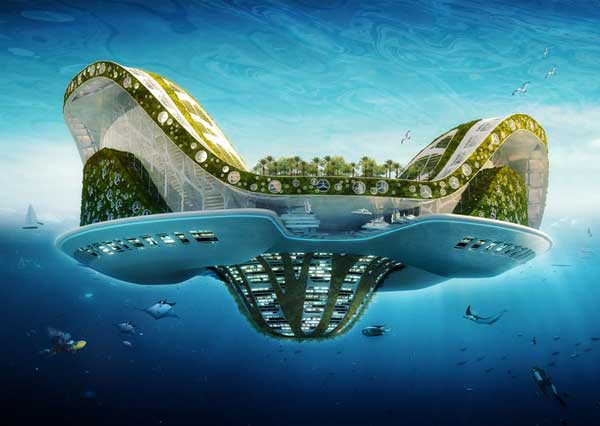 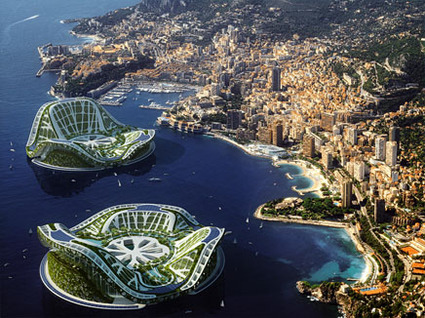 3
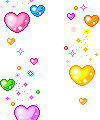 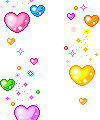 การเปลี่ยนแปลงทางสังคมและวัฒนธรรม(Social & Culture Change)
การเปลี่ยนแปลง
1. Webster’s Encyclopedic Unabridged Dictionary of the English Language  ได้บัญญัติไว้ว่า การเปลี่ยนแปลง (Change) มีความหมายตรงกับหลายคำ อาทิเช่น Transformation หรือ Modification หรือ Alteration
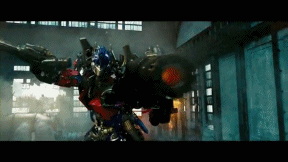 5
สังคม
เสถียรโกเศส ให้ความหมายของคำว่า “สังคม” ไว้ว่า 
	“มนุษย์ที่รวมกันอยู่เป็นหมู่คณะ ที่มีทั้งหญิงและชาย ตั้งภูมิลำเนาเป็นหลักแหล่ง ณ ที่ใดที่หนึ่งเป็นประจำเป็นเวลานานพอสมควร 
	มีความสนใจร่วมกันในสิ่งอันเป็นมูลฐานแห่งชีวิต 
	มีการดำรงชีพ 
	ความปลอดภัยทางร่างกายก็เป็นส่วนหนึ่งของส่วนรวม 

   มนุษย์ที่ร่วมกันเป็นคณะตามเงื่อนไขที่กล่าวมานี้ เรียกว่า “สังคม”
6
การเปลี่ยนแปลงทางสังคม หมายถึง 
      - การเปลี่ยนแปลงของระบบความสัมพันธ์ระหว่างสมาชิกในสังคม 
      - การเปลี่ยนแปลงทางด้านโครงสร้างของความสัมพันธ์ระหว่างกลุ่มและระหว่างส่วนประกอบของสังคมนั้น เช่น ความสัมพันธ์ระหว่างชาวชนบท ชาวเมือง เป็นต้น
     การเปลี่ยนแปลงทางสังคมดังกล่าวนี้ย่อมเกิดขึ้นในระดับกลุ่มบุคคลและในระดับสถาบันทางสังคมไม่ว่าจะเป็นในสถาบันครอบครัว เครือญาติ การสมรส ครองเรือน หรือสถาบันการเมืองเศรษฐกิจ ฯลฯ ก็ได้

ที่มา : สุริชัย หวันแก้ว (2549:155)
7
John F. Cuber 

	“สังคมอาจให้คำจำกัดความว่า เป็นกลุ่มของประชาชนที่อาศัยอยู่รวมกันเป็นเวลานานพอที่มีการจัดระเบียบร่วมกันและเห็นว่าพวกเขาแตกต่างไปจากกลุ่มอื่น”
8
วัฒนธรรม
2. พระยาอนุมานราชธนได้ อธิบายคำว่า วัฒนธรรม คือ สิ่งที่มนุษย์เปลี่ยนแปลงปรับปรุงหรือผลิตขึ้น เพื่อความเจริญงอกงามในวิถีชีวิตมนุษย์ 
        - ในส่วนรวมที่ถ่ายทอดกัน
	- ได้เลียนแบบกันได้
	-  เอาอย่างกันได้ 
       "วัฒนธรรม" ในความหมายทางสังคมวิทยา คือ วิถีการดำเนินชีวิตและกระสวนแห่ง พฤติกรรม และบรรดาผลงานทั้งมวลที่มนุษย์ได้สร้างสรรค์ขึ้น ตลอดจนความคิด ความเชื่อ ความรู้ เป็นต้น
9
การเปลี่ยนแปลงทางสังคมและวัฒนธรรม
What? การเปลี่ยนแปลงสังคม หมายถึงอะไร ?
Why? ทำไมจึงเกิดการเปลี่ยนแปลงขึ้นมา  ?
How? การเปลี่ยนแปลงนั้นเกิดขึ้นได้อย่างไร ?
Where? การเปลี่ยนแปลงเป็นไปในทิศทางใด ?
When? อัตราเร็วช้าในการเปลี่ยนแปลง ?
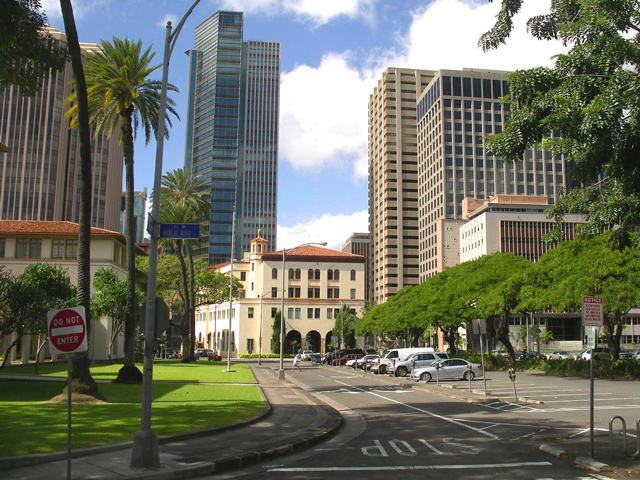 10
What?     การเปลี่ยนแปลงสังคมหมายถึงอะไร
การเปลี่ยนแปลงนั้นจะต้องเป็นปรากฏการณ์ร่วม  หมายความว่า เกิดจากคนส่วนใหญ่ในสังคมและมีผลกระทบต่อคนส่วนใหญ่ด้วย
การเปลี่ยนแปลงนั้นจะต้องเป็นการเปลี่ยนแปลงถึงระดับโครงสร้างสังคม  สถาบันสังคมหรือความสัมพันธ์ระหว่างสถาบัน
การเปลี่ยนแปลงนั้นจะต้องกินระยะเวลานานพอสมควร มิใช่การเปลี่ยนแปลงในชั่วพริบตา
ผลกระทบจากการเปลี่ยนแปลงนั้นจะต้องกระทบต่อประวัติศาสตร์ของสังคมนั้น
11
Why?   ทำไมจึงเกิดการเปลี่ยนแปลง
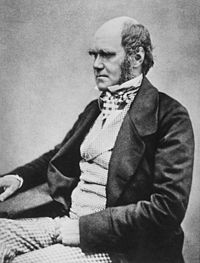 1. ทฤษฎีวิวัฒนาการ (Evolutionary theory) เป็น		แนวความคิดที่ได้รับอิทธิพลจากทฤษฎีวิวัฒนาการทาง		ชีวภาพของ ชาร์ลส์ ดาร์วิน (Charles Darwin) 		โดยนักสังคมวิทยาในกลุ่มทฤษฎีวิวัฒนาการเสนอว่า .....
			         “การเปลี่ยนแปลงของสังคมเป็นกระบวนการที่มีการเปลี่ยนแปลงอย่างเป็นขั้นตอนตามลำดับ โดยมีการเปลี่ยนแปลงจากขั้นหนึ่งไปสู่อีกขั้นหนึ่งในลักษณะที่มี   การพัฒนาและก้าวหน้ากว่าขั้นที่ผ่านมา มีการเปลี่ยนแปลงจากสังคมที่มีรูปแบบเรียบง่ายไปสู่รูปแบบที่สลับซับซ้อนมากขึ้น และมีความเจริญก้าวหน้าไปเรื่อย ๆ จนเกิดเป็นสังคมที่มีความสมบูรณ์”
12
Why?   ทำไมจึงเกิดการเปลี่ยนแปลง
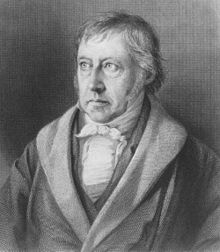 2. ทฤษฎีความขัดแย้ง (Conflict theory) แนวความคิด				ของนักทฤษฎีความขัดแย้งที่สำคัญ ได้แก่ คาร์ล 				มาร์กซ์ (Karl Marx) ซึ่งเป็นแนวความคิดที่มีข้อ				สมมุติฐานที่ว่า พฤติกรรมของสังคมสามารถเข้าใจได้จากความขัดแย้งระหว่างกลุ่มต่าง ๆ และบุคคลต่าง ๆ เพราะการแข่งขันกันในการเป็นเจ้าของทรัพยากรที่มีค่าและหายาก 
        
       นักสังคมวิทยาใช้ทฤษฎีความขัดแย้งอธิบายการเปลี่ยนแปลงทางสังคม
13
Why?   ทำไมจึงเกิดการเปลี่ยนแปลง
3. ทฤษฎีโครงสร้าง-หน้าที่ (Structural-Functional theory)…………       แนวความคิดในการพัฒนาทฤษฎีโครงสร้าง-หน้าที่เป็นผลมาจากการนำเอา  แนวความคิดทางด้านชีววิทยามาใช้ โดยอุปมาว่า โครงสร้างของสังคมเป็นเสมือนร่างกายที่ประกอบไปด้วยเซลล์ต่าง ๆ และมองว่า หน้าที่ของสังคมก็คือ การทำหน้าที่ของอวัยวะส่วนต่าง ๆ ของร่างกาย โดยแต่ละส่วนจะช่วยเหลือและเกื้อกูลซึ่งกันและกันเพื่อให้ระบบทั้งระบบมีชีวิตดำรงอยู่ได้
14
Why?   ทำไมจึงเกิดการเปลี่ยนแปลง
(Robert K. Merton) ได้จำแนกหน้าที่ทางสังคมเป็น 2 ประเภทคือ 			1. หน้าที่หลัก (Manifest)
		2. หน้าที่รอง (Latent)
(Emile Durkheim) มีแนวความคิดว่า หน้าที่ของสังคมคือ ส่วนที่สนับสนุนให้สังคมสามารถดำรงอยู่ได้ ซึ่งสอดคล้องกับ (A.R. Radcliffe-Brown) (Bronislaw Malinowski) ที่มองว่า หน้าที่ทางสังคม เป็นส่วนสนับสนุนให้โครงสร้างสังคมคงอยู่อย่างต่อเนื่อง เพราะสังคมมีกระบวนการทางสังคมที่ทำให้สังคมเกิดความเป็นอันหนึ่งอันเดียวกัน เช่น บรรทัดฐาน ค่านิยม ความเชื่อ วัฒนธรรม และประเพณี เป็นต้น
15
Why?   ทำไมจึงเกิดการเปลี่ยนแปลง
4.ทฤษฎีจิตวิทยา-สังคม (Social-Psychological theory) จากแนวความคิดด้านจิตวิทยา-สังคม เสนอว่า การพัฒนาทางสังคมเกิดจากการทำงานของปัจจัยทางด้านจิตวิทยาที่เป็นแรงขับให้ประชาชนมีการกระทำ มีความกระตือรือร้น มีการประดิษฐ์ มีการค้นพบ มีการสร้างสรรค์ มีการแย่งชิง มีการก่อสร้าง และพัฒนาสิ่งต่างภายในสังคม นักสังคมวิทยาที่ใช้ปัจจัยทางด้านจิตวิทยาอธิบายการเปลี่ยนแปลงทางสังคม มีดังนี้
16
Why?   ทำไมจึงเกิดการเปลี่ยนแปลง
(Max Weber) เป็นนักสังคมวิทยาคนแรกที่ใช้หลักจิตวิทยามาใช้ในการอธิบายการเปลี่ยนแปลงทางสังคม
Max เสนอว่า การพัฒนาของในสังคมอุตสาหกรรมสมัยใหม่ตามลัทธิทุนนิยม มีสาเหตุมาจากปัจจัยด้านจิตวิทยา ที่เกิดขึ้นหลังสมัยศตวรรษที่ 16 เมื่อในยุโรปตะวันตกมีการแพร่กระจายคำสอนของศาสนาคริสต์ ลัทธิโปรแตสแตน (Protestant ethic) ที่สอนให้ศาสนิกชนเกิดจิตวิญญาณแบบทุนนิยม (Spirit of Capitalism) เป็นนักแสวงหาสิ่งใหม่ มุ่งสู่ความสำเร็จเพื่อให้เกิดการยอมรับ ทำงานหนักเพื่อสะสมความร่ำรวย เก็บออมเพื่อนำไปใช้ในการลงทุน สร้างกำไรอย่างต่อเนื่อง
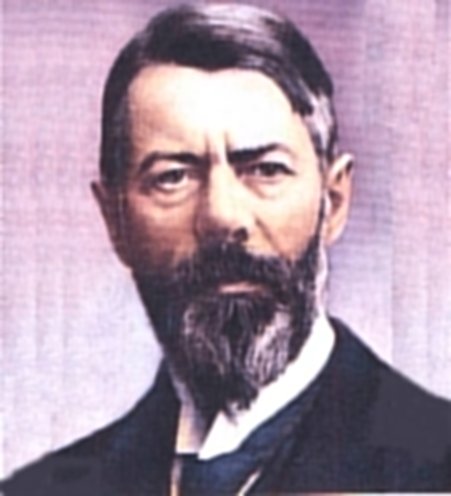 17
How? การเปลี่ยนแปลงนั้นเกิดขึ้นได้อย่างไร
นักสังคมให้ความสนใจกับ 3 ปัจจัย คือ
ตัวแปรที่ก่อให้เกิดการเปลี่ยนแปลง : ประชากร  เทคโนโลยี วัฒนธรรม
เงื่อนไขที่ เอื้ออำนวยหรือขัดขวาง ต่อการเปลี่ยนแปลง : สภาพการณ์ที่ปัจจัยของการเปลี่ยนแปลงเกิดขึ้น หรือถูกนำเข้าไป เช่น โรงงานมีการนำเครื่องจักรเข้าไปใช้ เครื่องจักรคือตัวแปรของการเปลี่ยนแปลง    ส่วนทัศนคติของคนงานต่อเครื่องจักรเป็นเงื่อนไข
ตัวแทนผู้เปลี่ยนแปลง ในบรรดาปัจจัยทั้ง 3 ตัวนี้ อาจจะแบ่งเป็นประเภทใหญ่ๆ ได้ 2 ประเภท คือ 
	3.1 ปัจจัยทางด้านวัตถุ เช่น จำนวนประชากร ความเจริญของเทคโนโลยี  เศรษฐกิจ ฯลฯ
	3.2 ปัจจัยทางวัฒนธรรม เช่น ค่านิยม ความเชื่อ อุดมการณ์ ฯลฯ
18
Where?      การเปลี่ยนแปลงเป็นไปในทิศทางใด
แบ่งเป็น 2 ทฤษฎี 
ทฤษฎีเส้นตรง (linear  theory of social change) 
	: การสะสมการเปลี่ยนแปลงในประวัติศาสตร์ของมนุษย์จะเพิ่มพูนก้าวหน้าดีขึ้นไปเรื่อยๆ เหมือนเส้นตรง
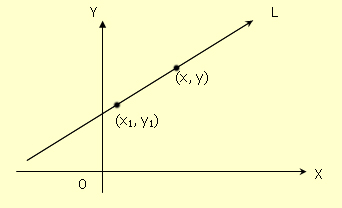 ดี
เสื่อม
19
Where?      การเปลี่ยนแปลงเป็นไปในทิศทางใด
แบ่งเป็น 2 ทฤษฎี 
ทฤษฎีวัฏจักร (cyclical  theory) 
	: เมื่อการเปลี่ยนแปลงเริ่มต้นที่จุดหนึ่ง แล้วพัฒนาไปแล้ว ในท้ายที่สุดก็จะย้อนเข้ามาที่จุดเริ่มต้นเดิม
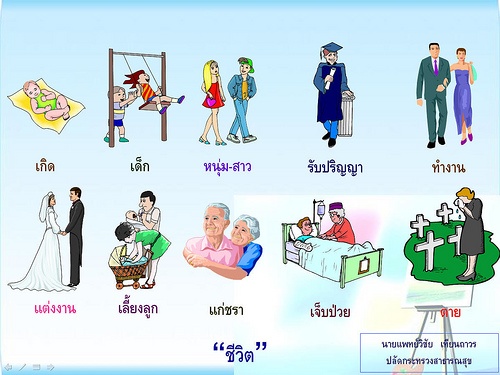 20
When?     อัตรา เร็ว/ช้า ในการเปลี่ยนแปลง
ในแต่ละสถาบันนั้นจะเกิดขึ้นไม่เท่ากัน โดยปกติการเปลี่ยนแปลงทางเทคโนโลยี (วัฒนธรรมที่เป็นวัตถุ) จะเปลี่ยนแปลงเร็วกว่าการเปลี่ยนแปลงทางวัฒนธรรมที่ไม่ใช่วัตถุ  เช่น ขนบธรรมเนียมประเพณี  การจัดระเบียบทางสังคม 
	อาจเกิดความล่าช้าทางวัฒนธรรม อันเนื่องมาจากการปรับตัวไม่ทันกันของวัฒนธรรม
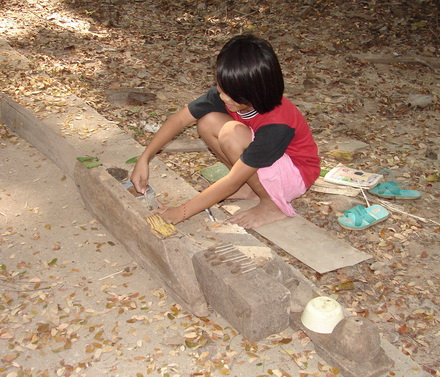 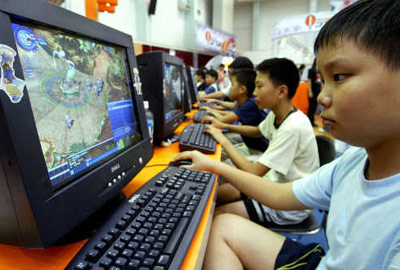 21
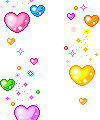 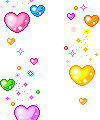 การเปลี่ยนแปลงทางสังคมและวัฒนธรรม                                     ในชุมชนเมืองและชุมชนชนบท
การเปลี่ยนแปลงทางสังคมและวัฒนธรรม ในชุมชนเมือง
1. การเปลี่ยนแปลงในเรื่ององค์ประกอบและขนาดของชุมชนเมือง
1.1 ชาติพันธุ์ : เดิมมีเจ้านาย/ขุนนางไทยต่างชาติเข้ามา
1.2 พื้นฐานการศึกษา : ประถม มัธยม อุดมศึกษา
1.3 การประกอบอาชีพ : ธุรกิจ ผู้บริหาร ทนาย
1.4 เศรษฐกิจและสังคม : รายได้ ทรัพย์สิน
23
การเปลี่ยนแปลงทางสังคมและวัฒนธรรม ในชุมชนเมือง
2. การเปลี่ยนแปลงในเรื่องระบบความสัมพันธ์ของชุมชนเมือง
2.1 การเปลี่ยนแปลงการจัดระเบียบสังคม  โครงสร้างชนชั้น : ฝ่ายปกครอง และฝ่ายที่ถูกปกครอง เช่น เจ้า ขุนนาง   ไพร่  ทาส
	2.2 การเปลี่ยนแปลงลักษณะความสัมพันธ์ระหว่างบุคคลของคนในเมือง  : สมาชิกในชุมชนจะรู้จักกันเป็นไปได้น้อยมาก
24
2.3 โครงสร้างและหน้าที่ครอบครัวในเมือง เช่น 
	-  ขนาดและองค์ประกอบของครัวเรือน : ขนาดใหญ่(บ้าน)เจ้า        ขุนนาง
	-  หน้าที่ครอบครัว : มีการแบ่งแยกหน้าที่ทำงาน 
	-  ความสัมพันธ์ในครอบครัวในเมือง : (อดีต) ชายมักเป็นใหญ่  ลูกๆต้องเคารพบิดามารดา  (ปัจจุบัน)อำนาจของสามีที่มีต่อภรรยาจะลดลงในบางครอบครัว  อำนาจควบคุมสมาชิกในครอบครัวรุ่นอาวุโสลดน้อยลง
	-  แบบแผนของการเกิดและการแตกสลายของครอบครัว คือ การเลือกคู่ครองและการหย่าร้าง  เดิมผู้ปกครองเลือกคู่ให้  และปัจจุบันการแตกหักกันง่ายกว่าเดิม
25
3.  การเปลี่ยนแปลงลักษณะวัฒนธรรม
3.1 ลักษณะการเปลี่ยนแปลงของสถาบันทางสังคมและวัฒนธรรมในเมือง เช่น วัด   การเปลี่ยนแปลงรูปลักษณ์ของเมือง      การพัฒนาการของสถาบันสังคมเฉพาะอย่าง
	3.2 การเปลี่ยนแปลงระบบความรู้ประยุกต์วิทยาและระบบความคิด เช่น ความรู้ทางด้านการแพทย์แผนไทย ประวัติศาสตร์ ฯลฯ มักอ้างอิงกับพุทธศาสนา
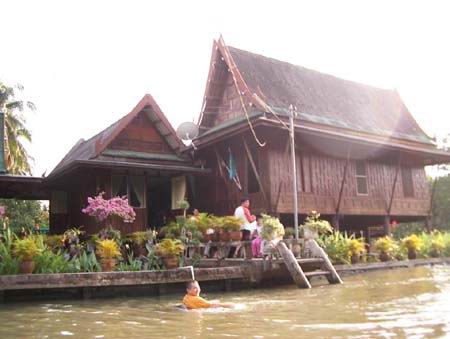 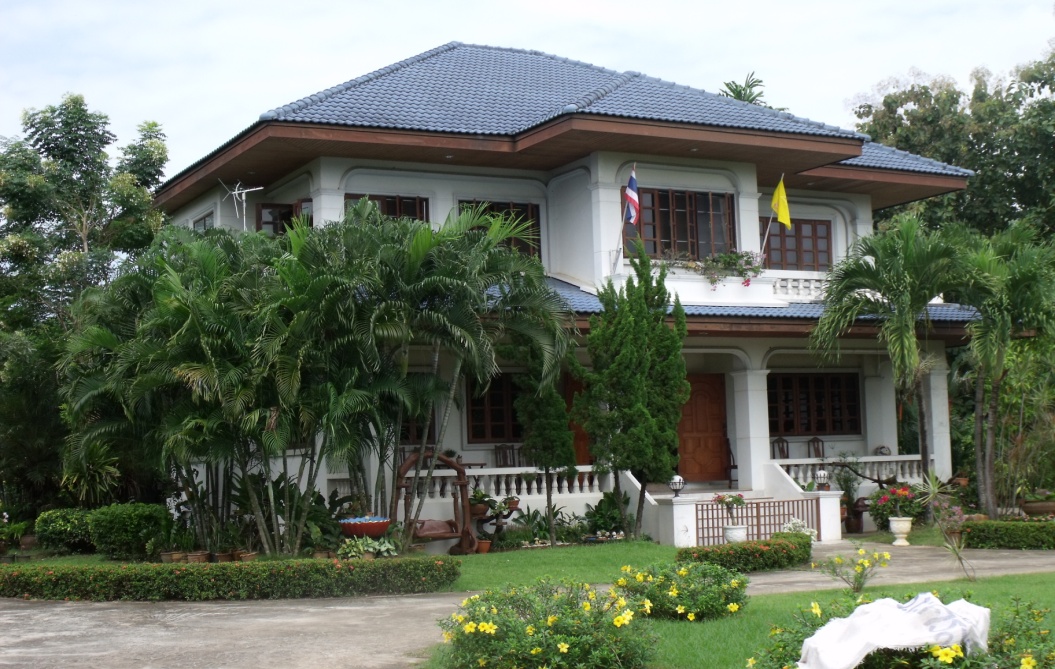 26
การเปลี่ยนแปลงทางสังคมและวัฒนธรรมในชุมชนชนบท
การเปลี่ยนแปลงในเรื่ององค์ประกอบและขนาดของชุมชนชนบท เช่น การประกอบอาชีพเกษตรกรรม เช่น การทำนา ทำไร่ เลี้ยงสัตว์ ฯลฯ
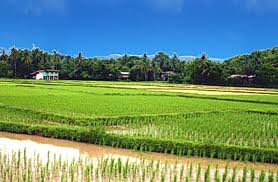 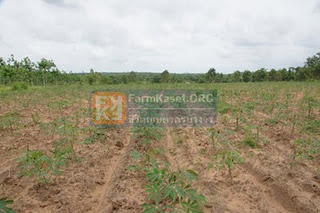 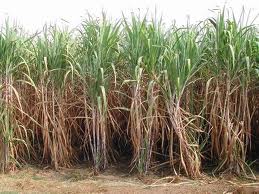 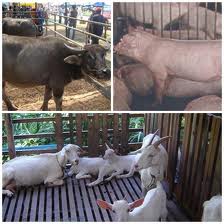 27
การเปลี่ยนแปลงทางสังคมและวัฒนธรรมในชุมชนชนบท(ต่อ)
2.     การเปลี่ยนแปลงในลักษณะระบบความสัมพันธ์ของคนในชุมชน เช่น 
	-  เดิมคนในชนบทจะผูกพันกันเหนียวแน่นด้วยสายสัมพันธ์ 4 ประการ คือ การมีศาสนา  การมีถิ่นฐาน  การมีสายเลือด  และอาชีพเดียวกัน     
	-  เดิมมีการแลกเปลี่ยนสินค้ากัน มีการผลิตเพื่อบริโภคในครัวเรือน  ปัจจุบันผลิตเพื่อการค้า 
	2.1 การเปลี่ยนแปลงการจัดระเบียบสังคม  โครงสร้างชนชั้น เป็นแบบเครือญาติ                                                                          
	2.2 รูปแบบและหน้าที่ครอบครัว : จากครอบครัวขยายเป็นครอบครัวเดี่ยว
3. 	การเปลี่ยนแปลงลักษณะทางวัฒนธรรม เช่น เดิมใช้ปุ๋ยชีวภาพ  ปลูกผักกินเอง  ทำอาหารทางเอง ปัจจุบัน ปลูกเพื่อขาย ใช้ปุ๋ยเคมี ซื้ออาหารถุง (พุ่มพวง)
28
เปรียบเทียบความแตกต่างของสังคมและวัฒนธรรม                    แบบชนบทและแบบเมือง
ปัจจัยทางภูมิศาสตร์และนิเวศวิทยา
ปัจจัยความสามารถและวิธีการผลิตโภคทรัพย์
ปัจจัยการจัดและควบคุมระเบียบของสังคม
ปัจจัยความเชื่อและค่านิยม
คำถาม ?
29
นักศึกษาจะพบสิ่งต่อไปนี้ได้ในสังคมแบบใดมากกว่ากัน








30
เปิดโอกาสซักถามครับ
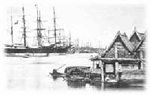 31
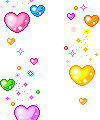 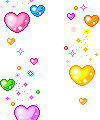 ใครตั้งใจฟังขอให้ได้ A
(Thank you so much)